Welkom
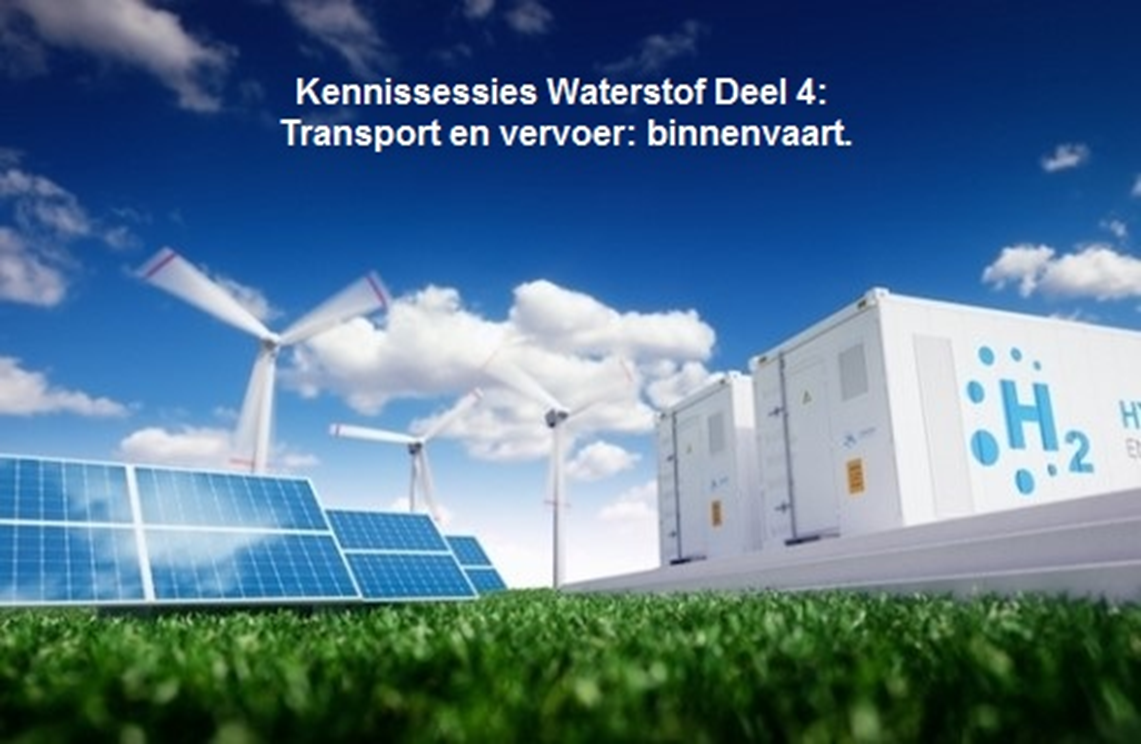 Sarah Vaessen, 
RVO adviseur waterstof Afdeling Energie en Innovatie

Alfred Mosselaar, 
RVO adviseur waterstof Afdeling Energie en Innovatie
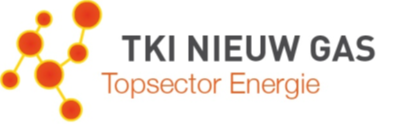 H2 Power Module
Leen Schipper	
Directeur van Mobiele Stroom
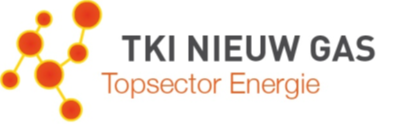 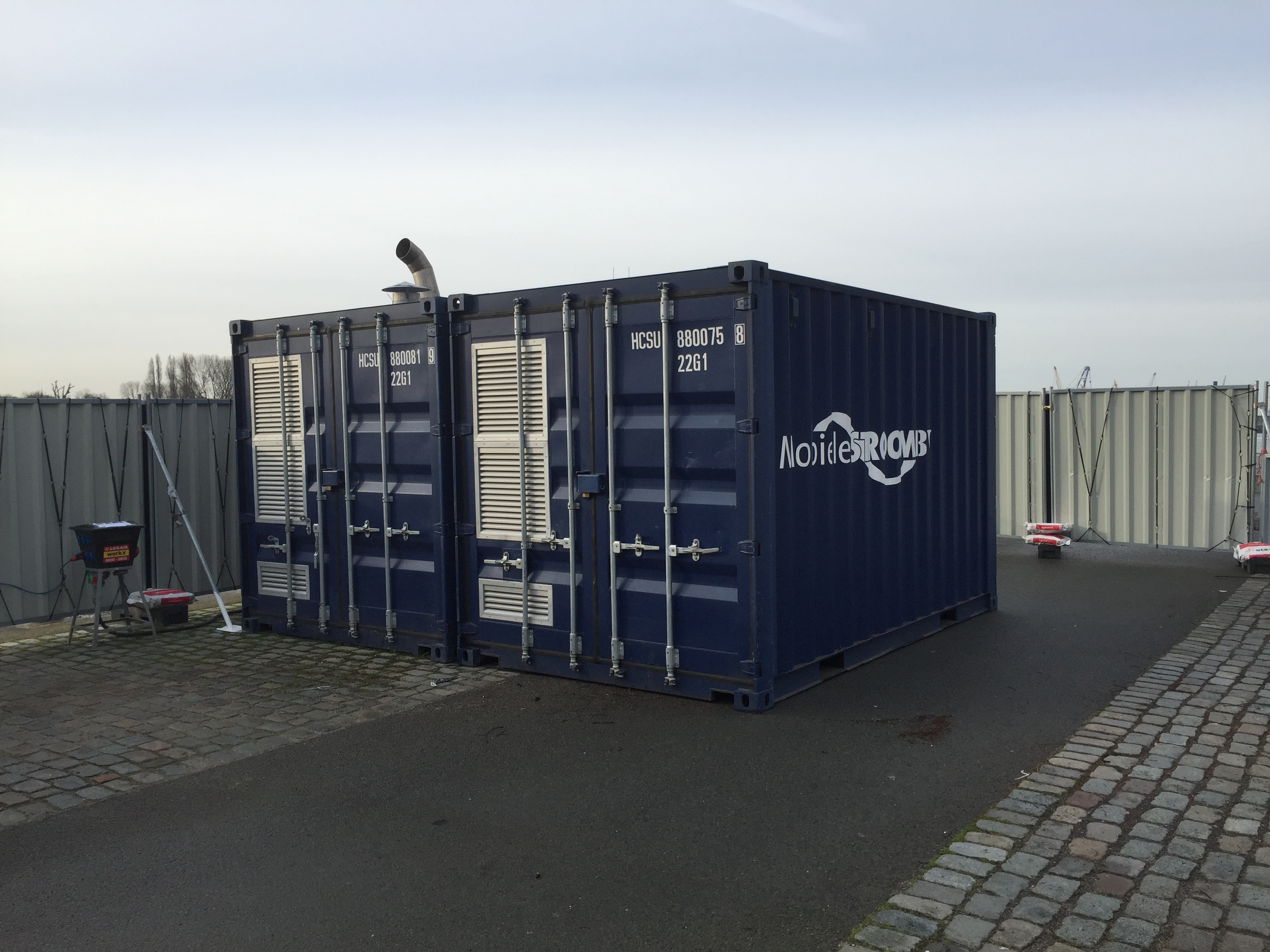 H2 Power Unitvoor de binnenvaart
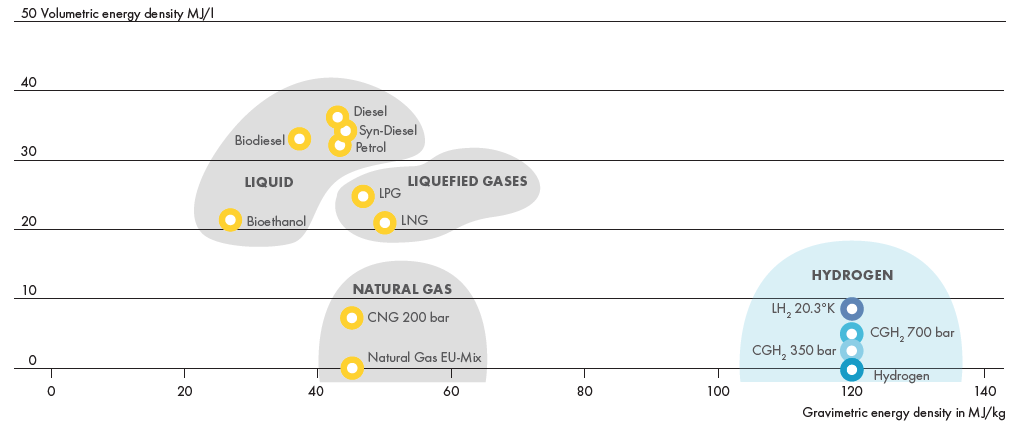 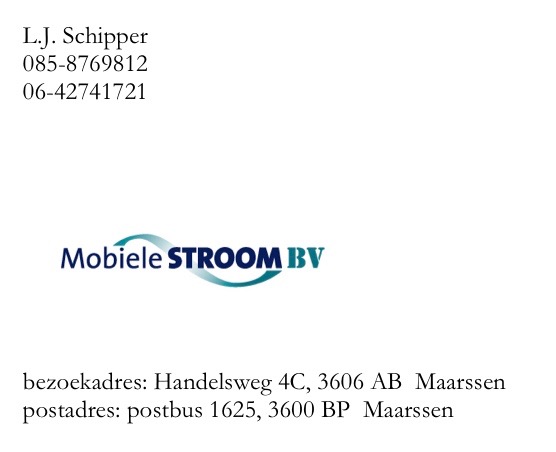 H2 Power Module
In gesprek met:
 Leen Schipper	
Directeur van Mobiele Stroom
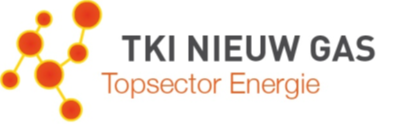 Felmar
Jogchum Bruinsma
Application manager maritime bij Nedstack

Moritz Krijgsman 
Teamleider marin power systems bij MARIN
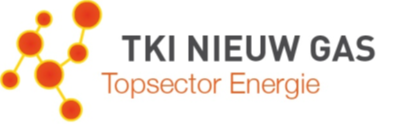 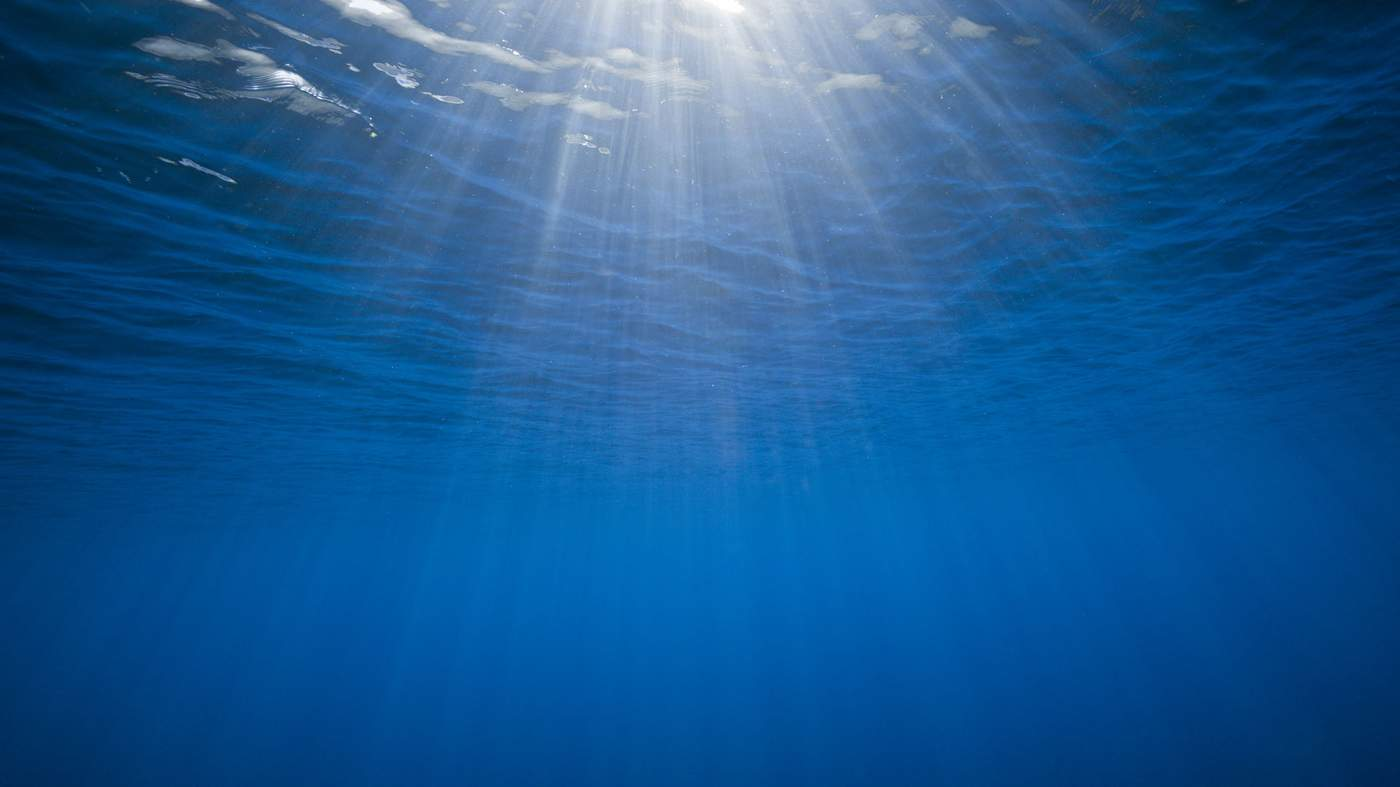 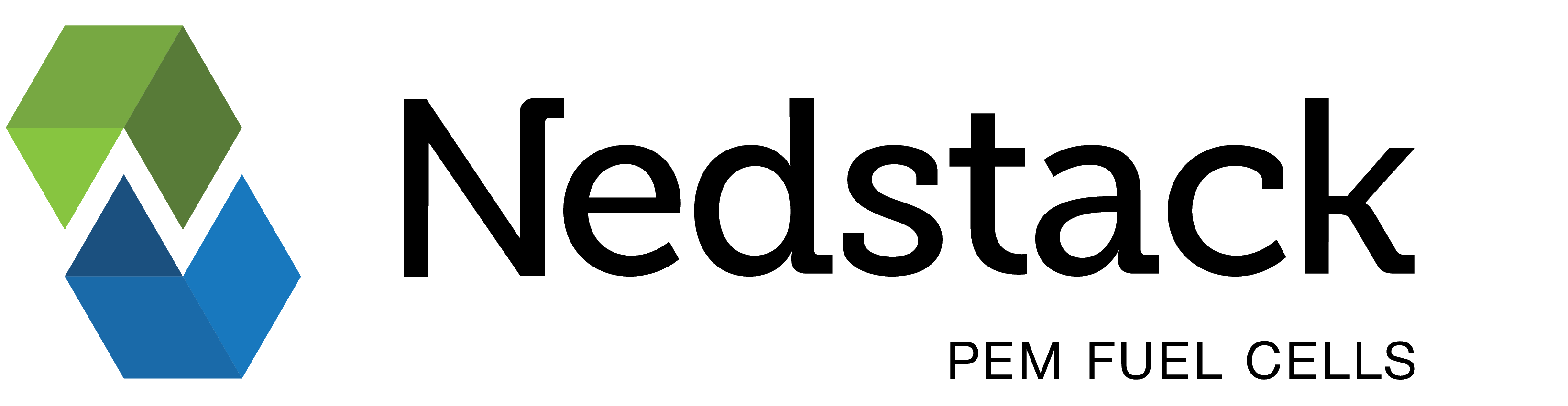 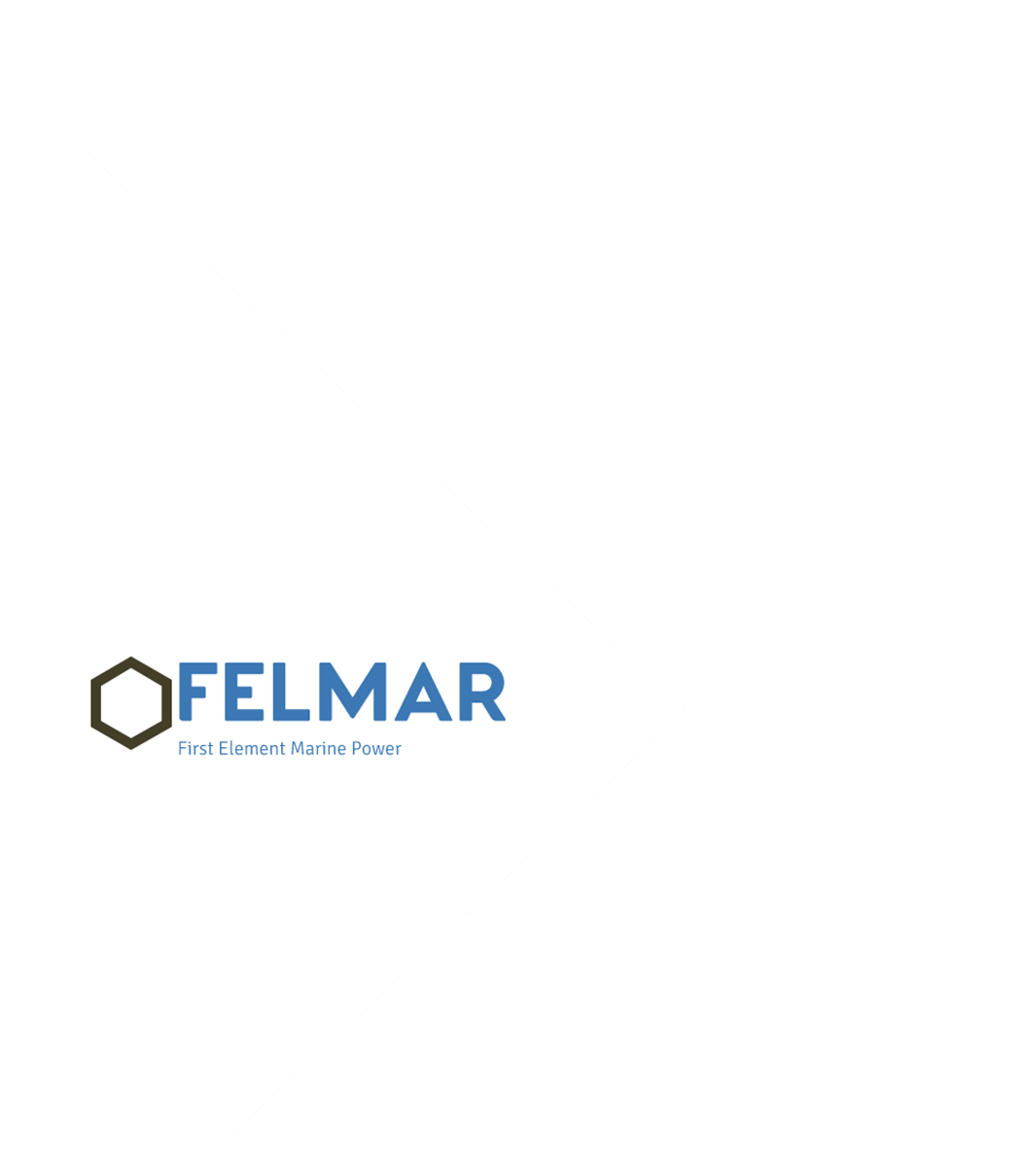 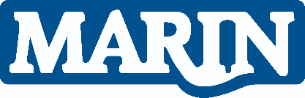 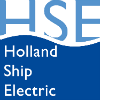 Marinisering en integratie van waterstoftechniek voor binnenvaart en short-sea toepassingen

Periode : 1 oktober 2018 – 31 december 2019

   Project budget: 	€ 1.005.298,-  
Subsidie bijdrage: 	€ 492.164,-

 Penvoerder: Nedstack fuel cell technology bv
Project leider:   	   Jogchum Bruinsma
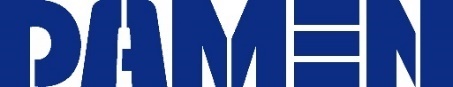 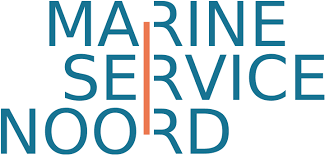 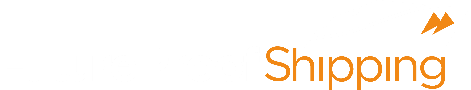 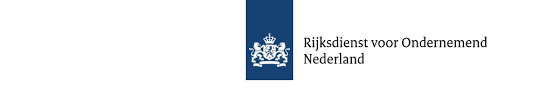 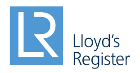 Supported by:
13
ACHTERGROND
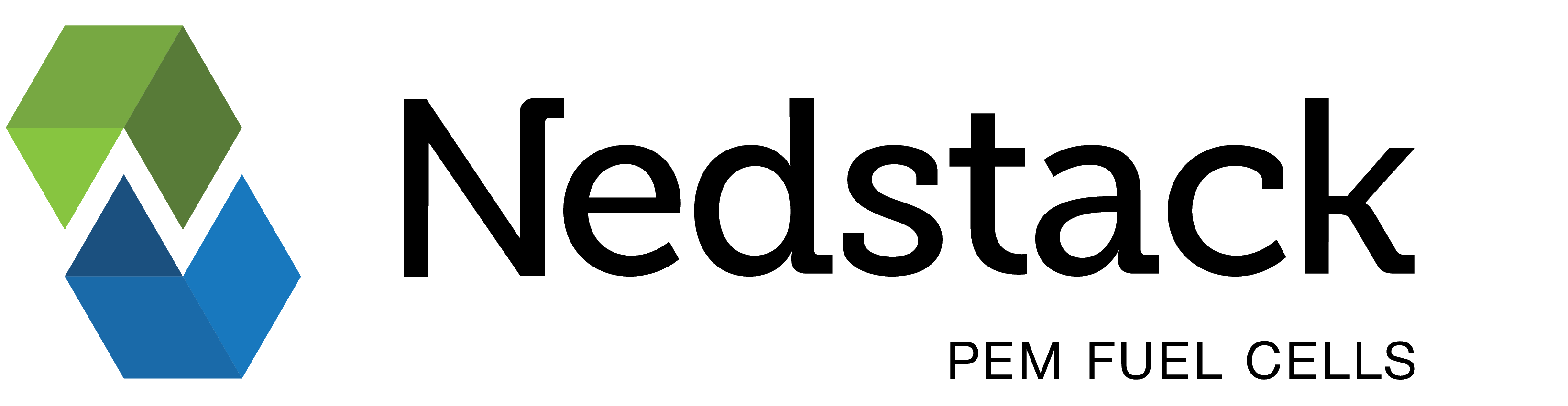 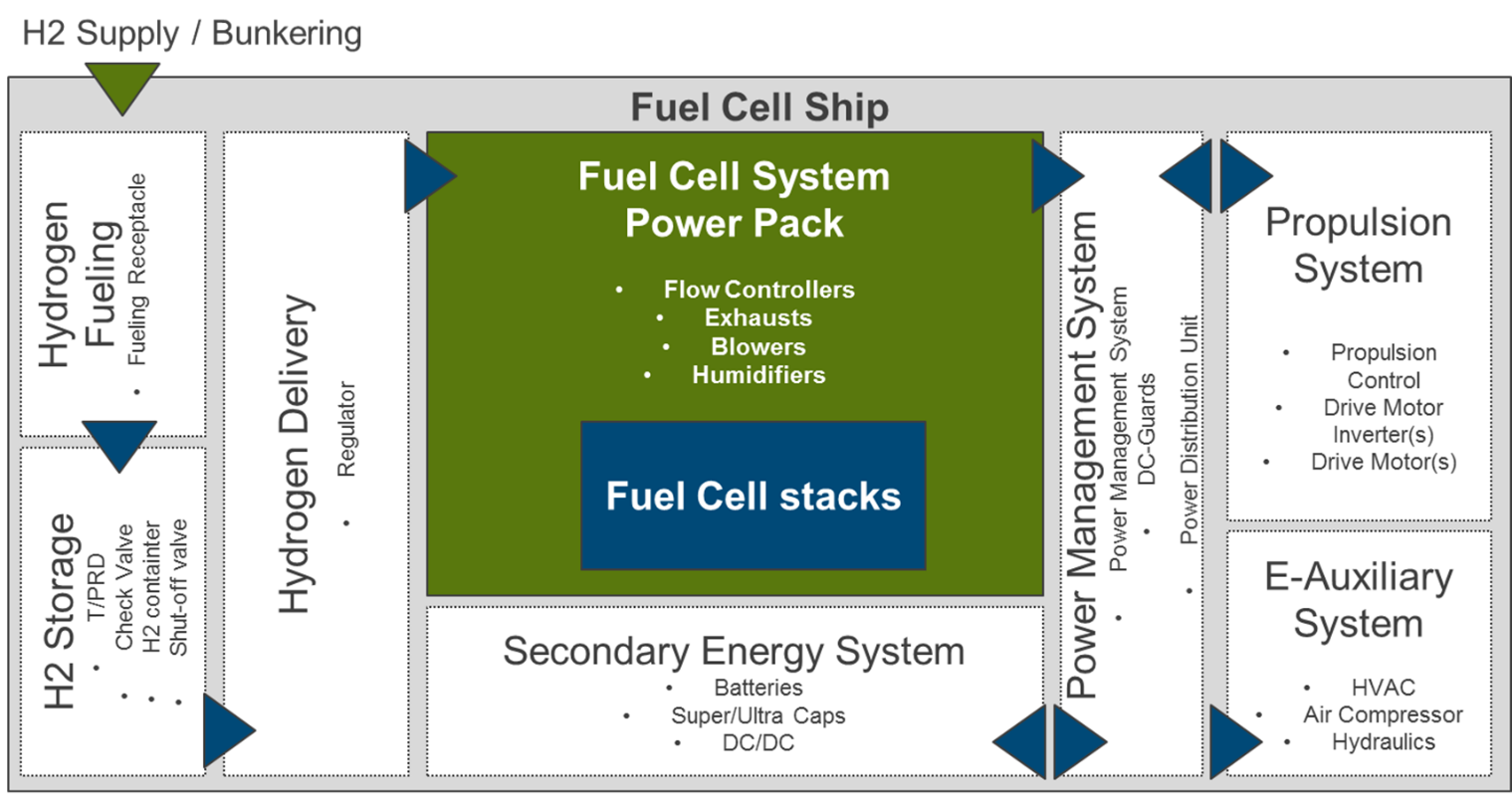 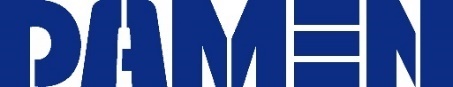 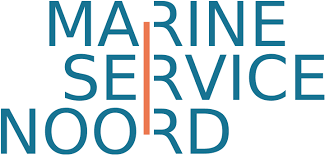 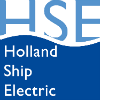 Business Integration
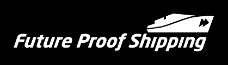 Simulation, Verification and Validation
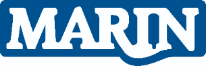 Compliancy and Approval
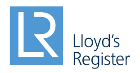 DOELEN
SCHAALBAARHEID
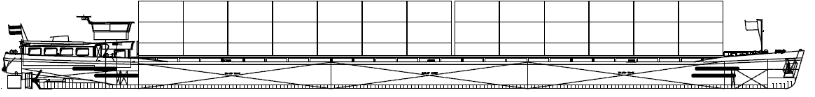 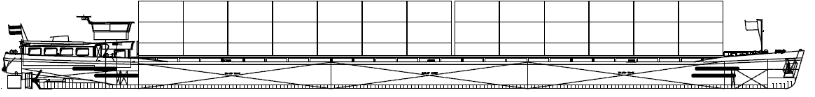 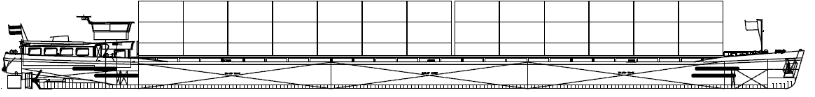 EFFECT OP SCHEEPSONTWERP
MARITIEME SPECIFICATIE
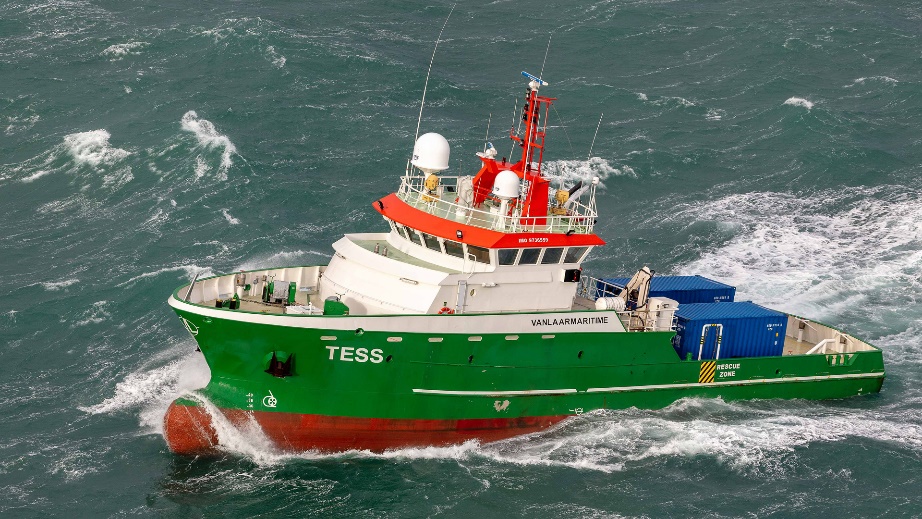 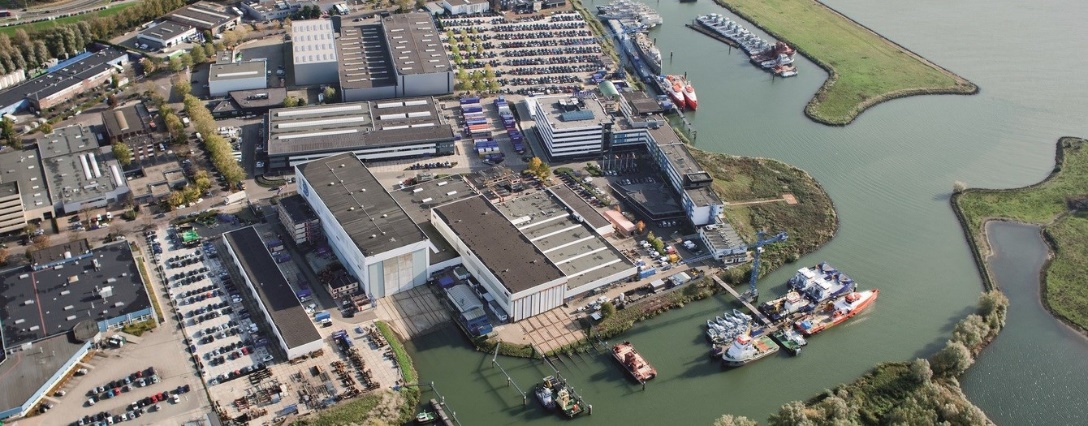 VEILIGHEID
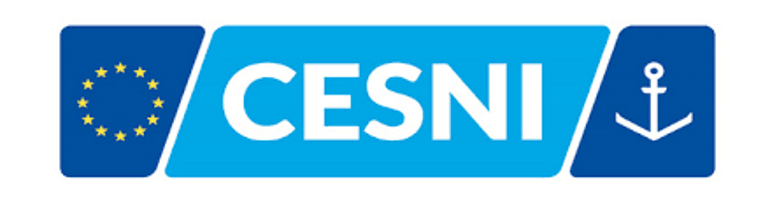 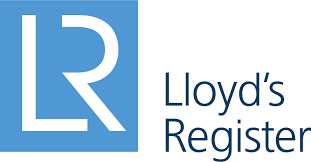 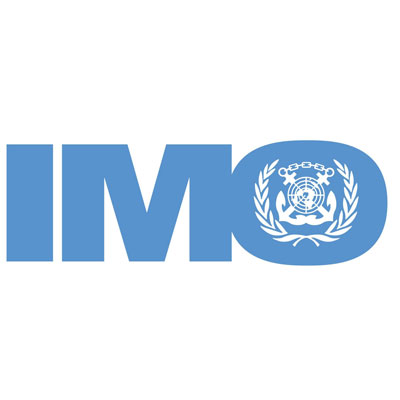 CERTIFICERING
RESULTATEN
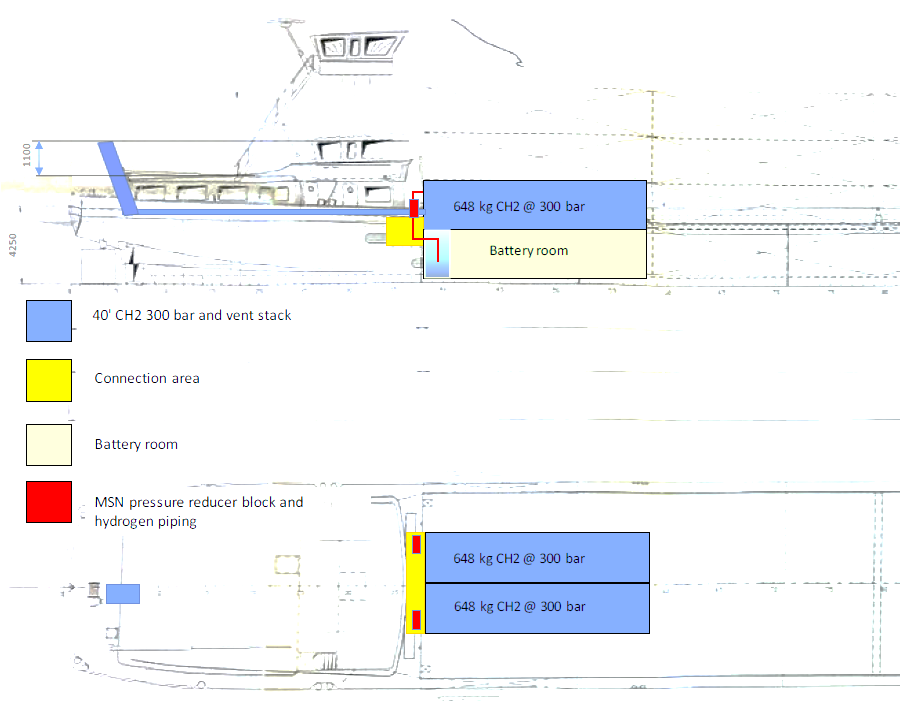 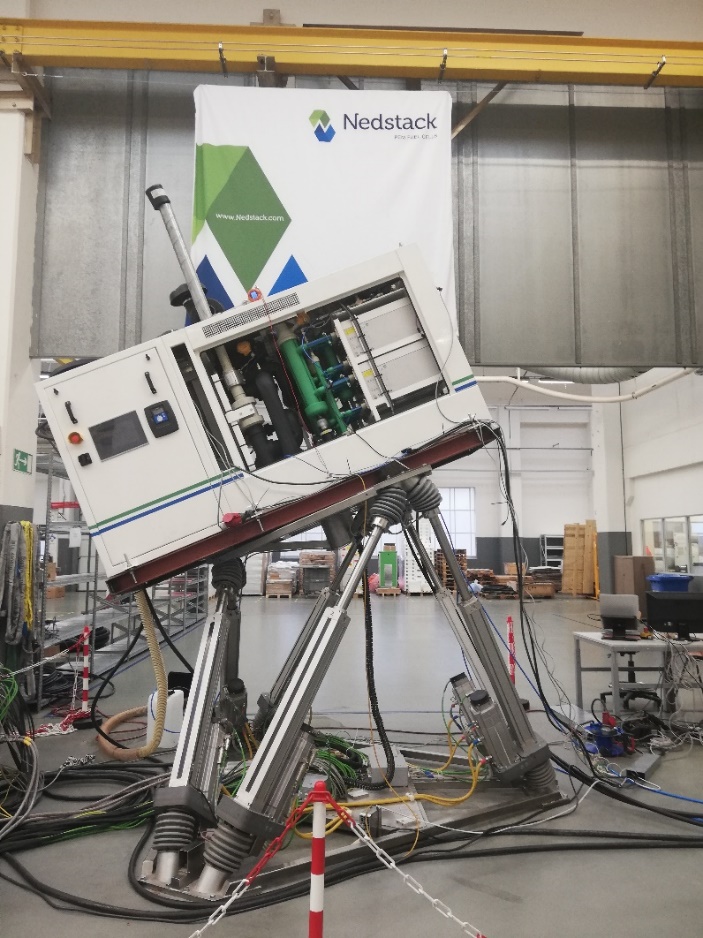 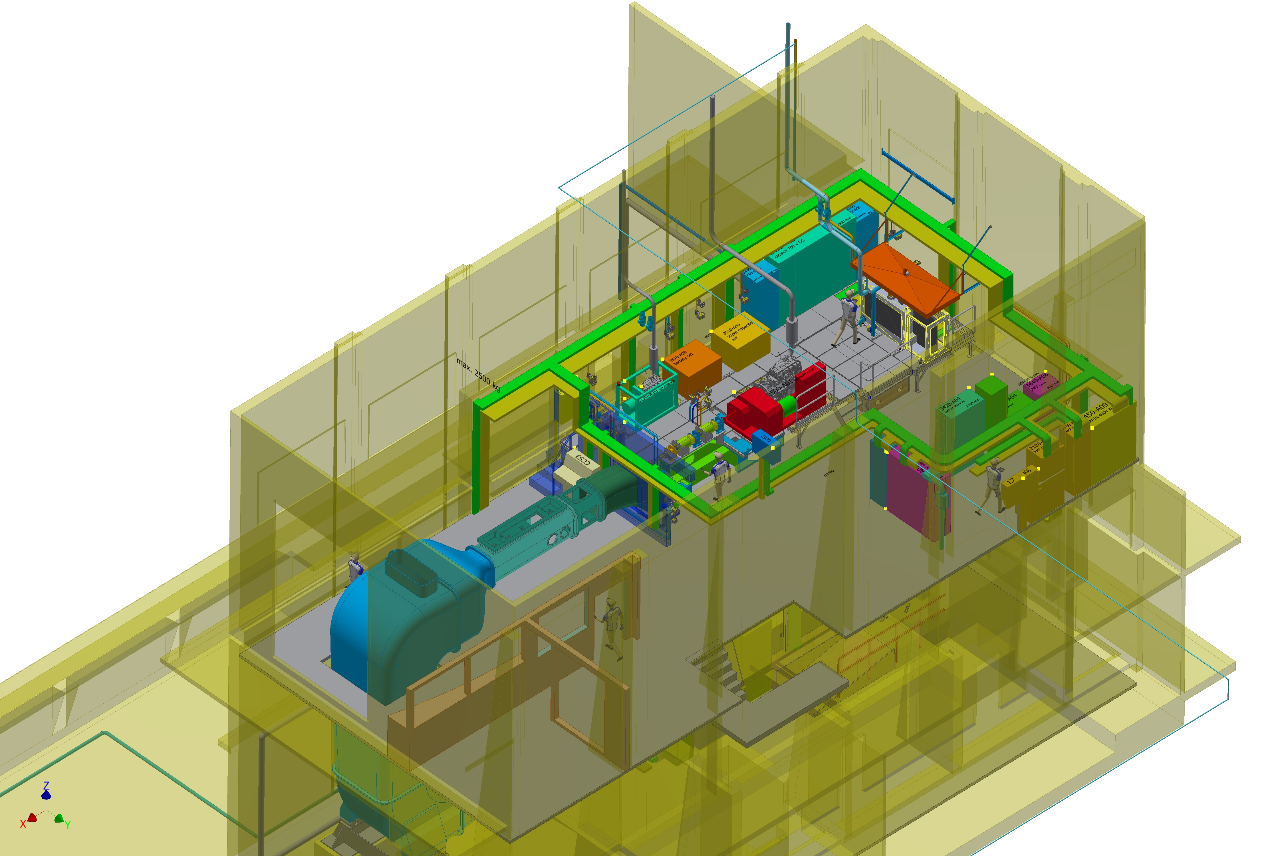 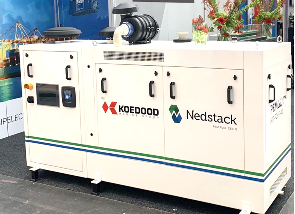 SCHEEPSONTWERP & VEILIGHEIDSCONCEPTEN
SYSTEEM INTEGRATIE & VERIFICATIE
MARINISERING & VALIDATIE
CONCLUSIES
Veilig
Complexe integratie
Verandering van brandstof infrastructuur
Mogelijk en realistisch
Made in Holland
VERVOLG & AANBEVELINGEN
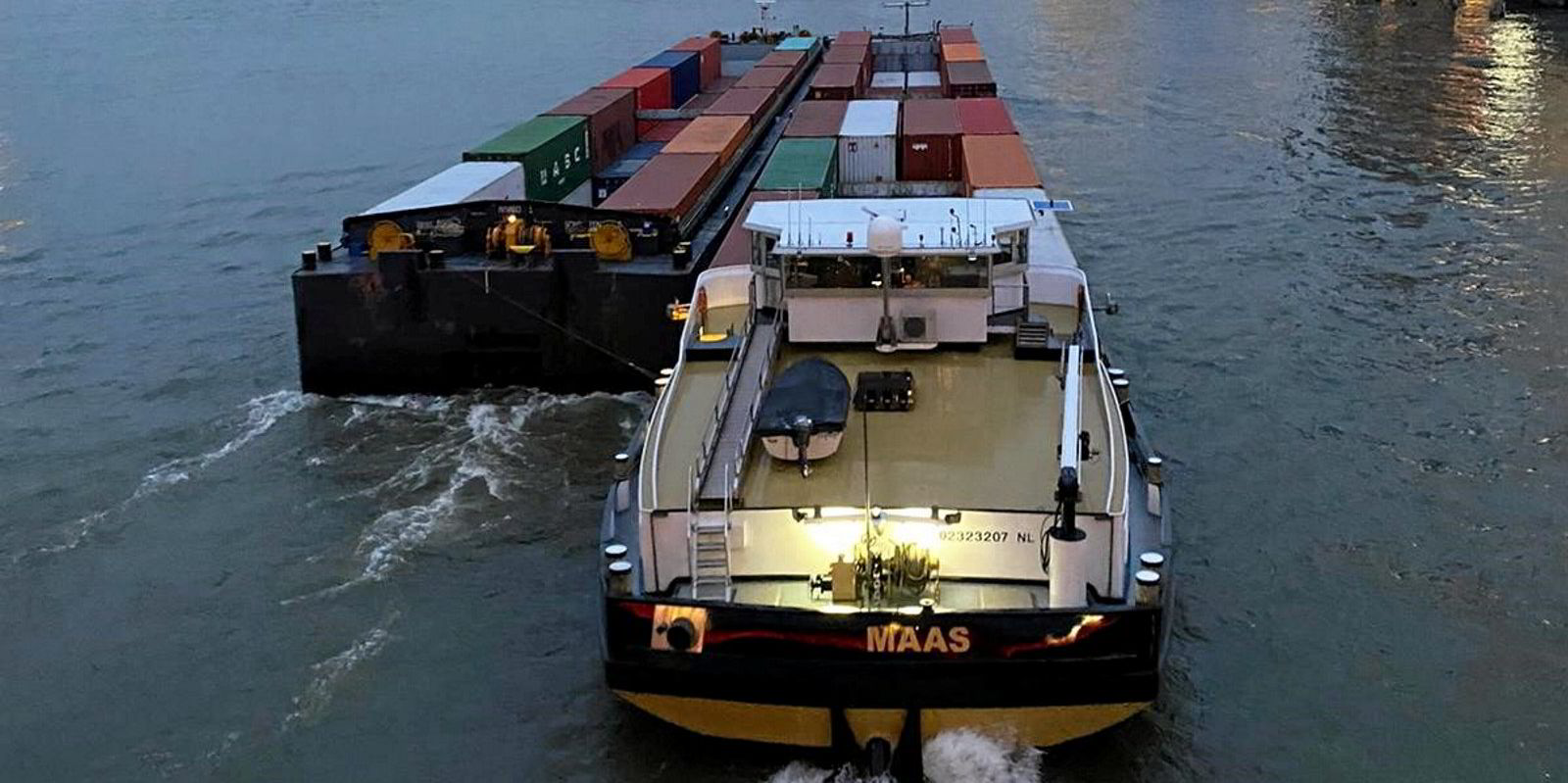 FelmarIn gesprek met:
Jogchum Bruinsma
Application manager maritime bij Nedstack

Moritz Krijgsman 
Teamleider marin power systems bij MARIN
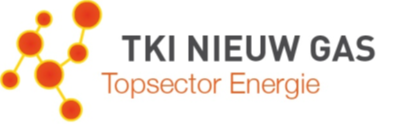 WEVA
Kees de Vries 	
Projectleider waterstofschepen NPRC
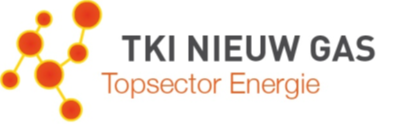 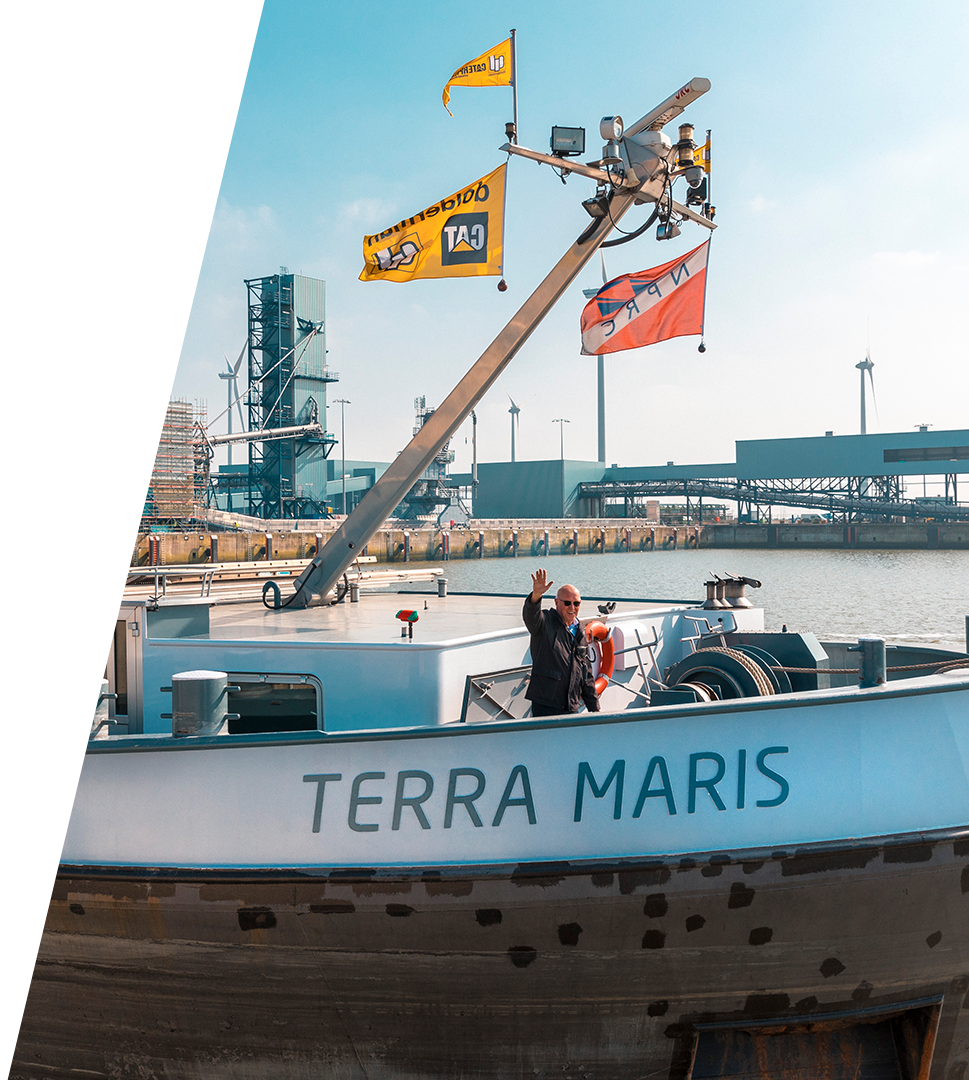 Prototype brandstofcel voor voortstuwing van een nieuwbouw binnenvaartvrachtschip


Kees de Vries (projectleider waterstofschepen NPRC)
 

6 juli 2021 RVO/TWAS/TKI Nieuw Gas
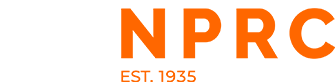 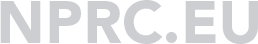 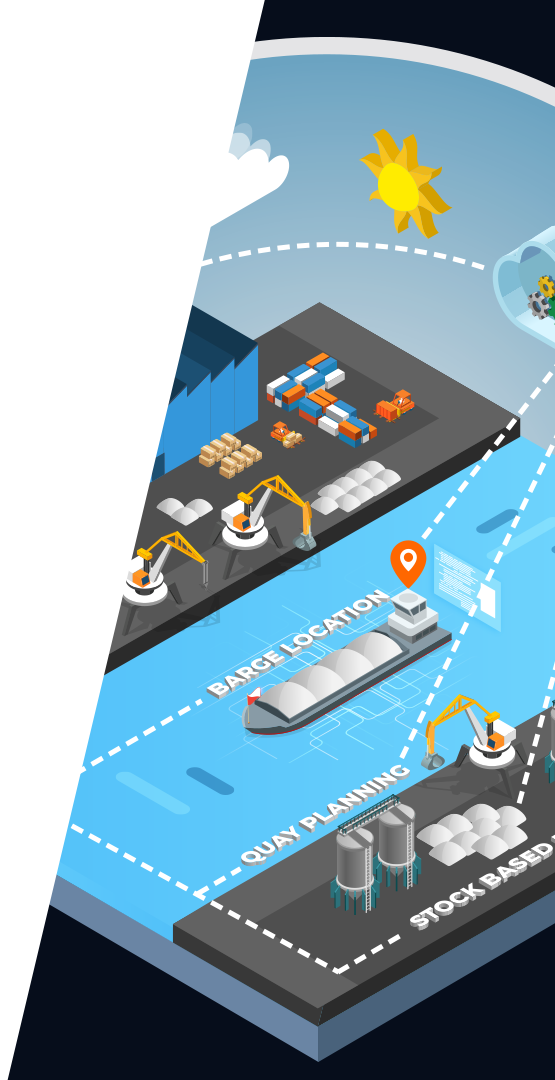 Status Overview Weva project (1)
Projectonderdeel TKI- nieuw gas :
Prototype nieuwe brandstofcel voor voortstuwing binnenvaartvrachtschip, 
Ontwikkeling scheepsconfiguratie brandstofcel + overige componenten,
Overzicht technische invulling + meest optimale economische combinatie,
    (oplevering 31 augustus 2022).
Andere project onderdelen van het Weva-project:  
Realiseren demonstratieschip aangedreven door waterstof,
Oplevering operationeel waterstofschip, 
De bouw waterstoftankstation voor schepen te Delfzijl, 
Operationele waarborg levering van waterstof.
    (oplevering schip april 2022, oplevering project december 2024)
Verkregen subsidies:  
Europese Unie; Horizon 2020, Hydrogen Valley Noord Nederland,
RVO; TKI nieuw gas (TWAS,)
I&W: DBI binnenvaart,
I&W: Kaderwet subsidies.
                                                    
 Weva= Waterstof Elektrisch Vrachtschip Antonie.
Zero emissie aandrijflijnen binnenvaart
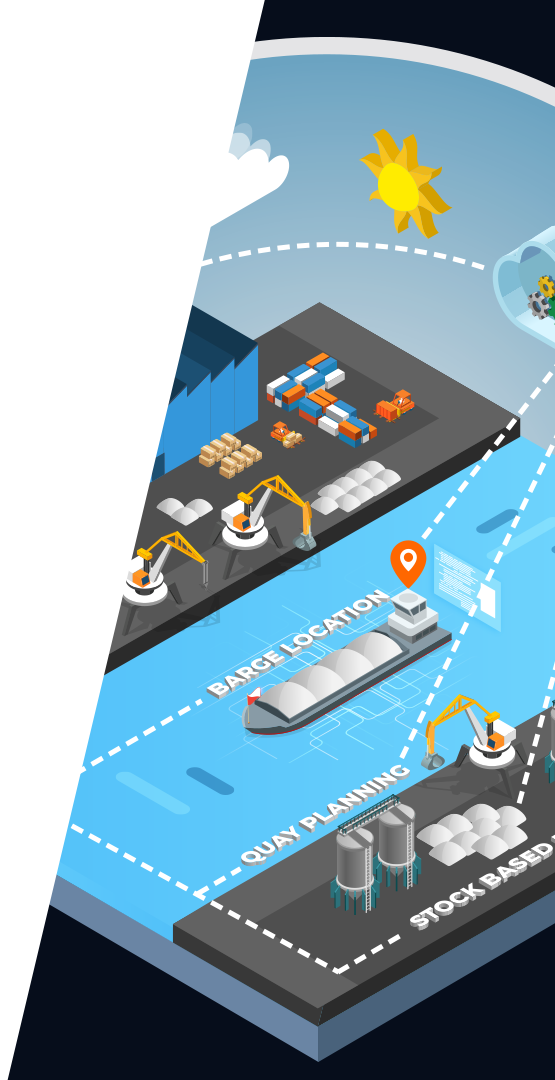 Status Overview Weva project (2)
Technische uitvoering van het schip:
Nieuwbouw bulkvrachtschip (zero emissie),
Waterstof-elektrische aandrijflijn op twee schroeven, 
Brandstofcel van 350 Kw + accupakket van 1 Mw.
Schip wordt ingericht om optimaal gebruik te maken van walstroom.

Logistieke onderdelen van het Weva-project:  
Het schip wordt commercieel ingezet op een transportcontract voor 10 jaar, 
Het schip vervoert zout van Delfzijl naar Rotterdam.
Nobian levert binnen transportcontract groene waterstof, bijprodukt van chloorproductie, 
Rekening houden met het inrichten van meerdere waterstofschepen. 

Besparingen:
Het ms Antonie bespaart 8800 ton kooldioxide (CO2), 80 ton stikstofoxide
    en 2,5 ton fijnstof (gedurende de contractperiode).
Brandstofcel
Brandstofcelconfiguratie ms Antonie 400 Kw (voorzijde)
Brandstofcelconfiguratie ms Antonie 400 Kw (bovenzijde)
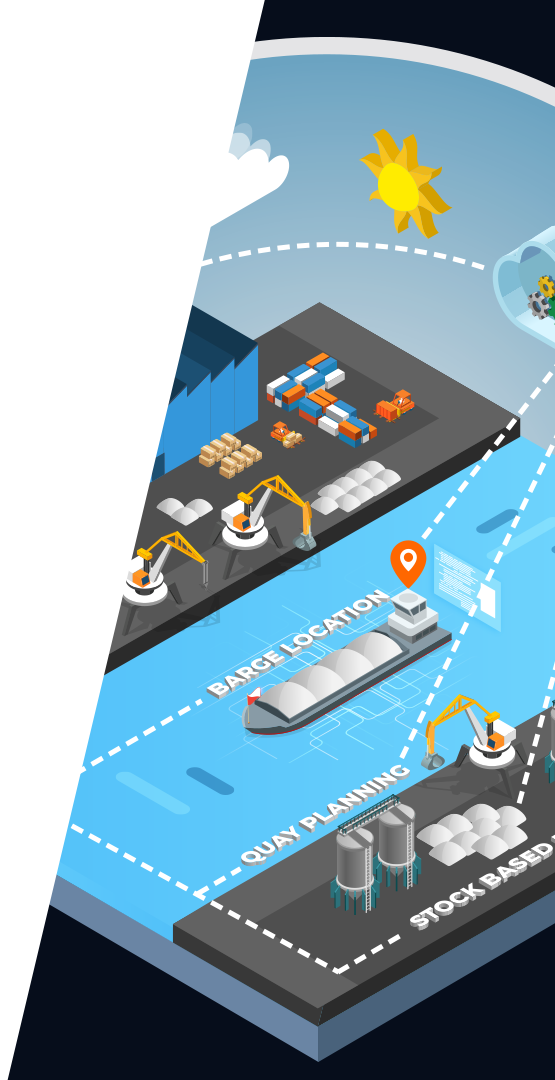 Brandstofcelconfiguratie + H2 opslag-containers + batterijpakket in voorschip
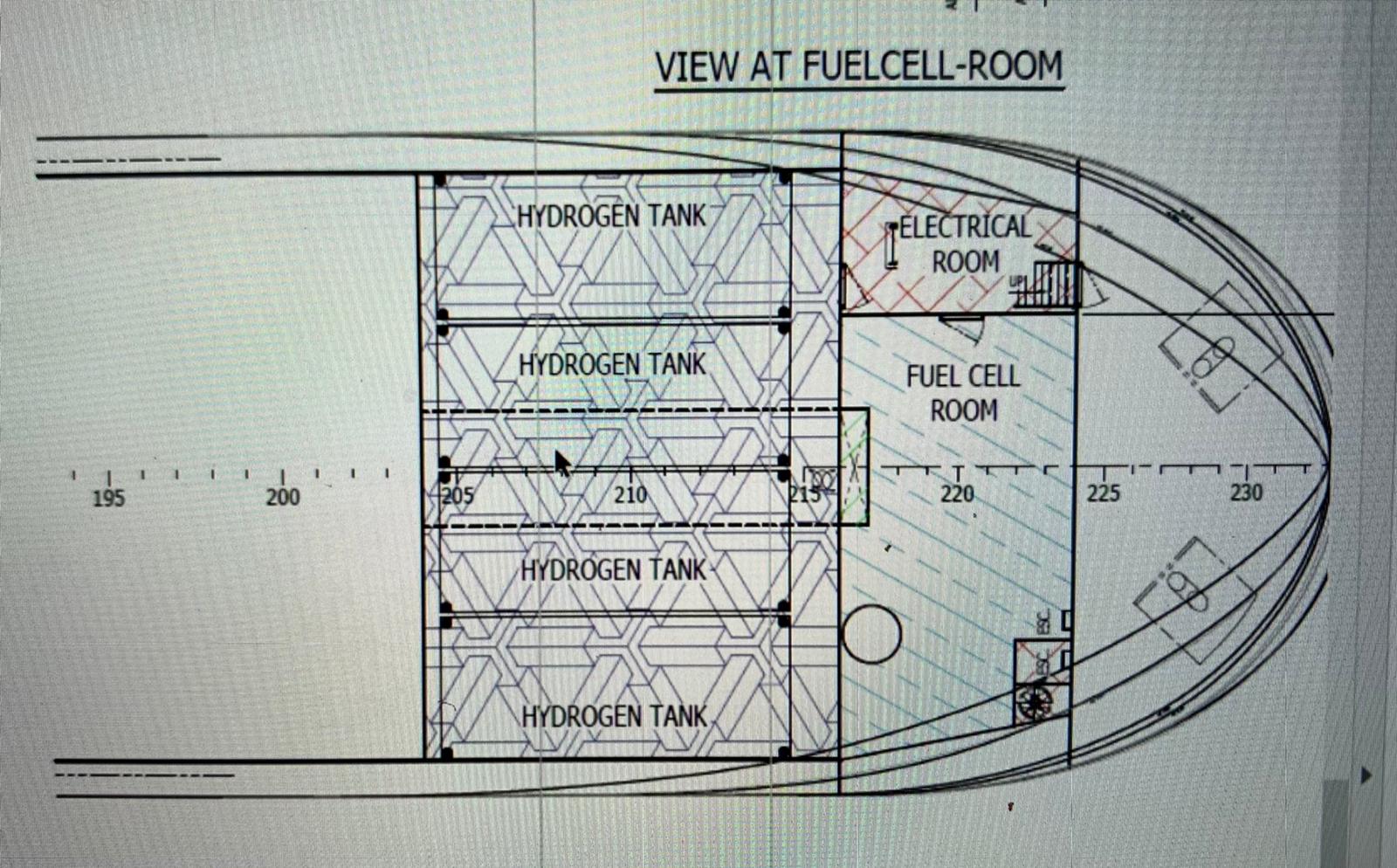 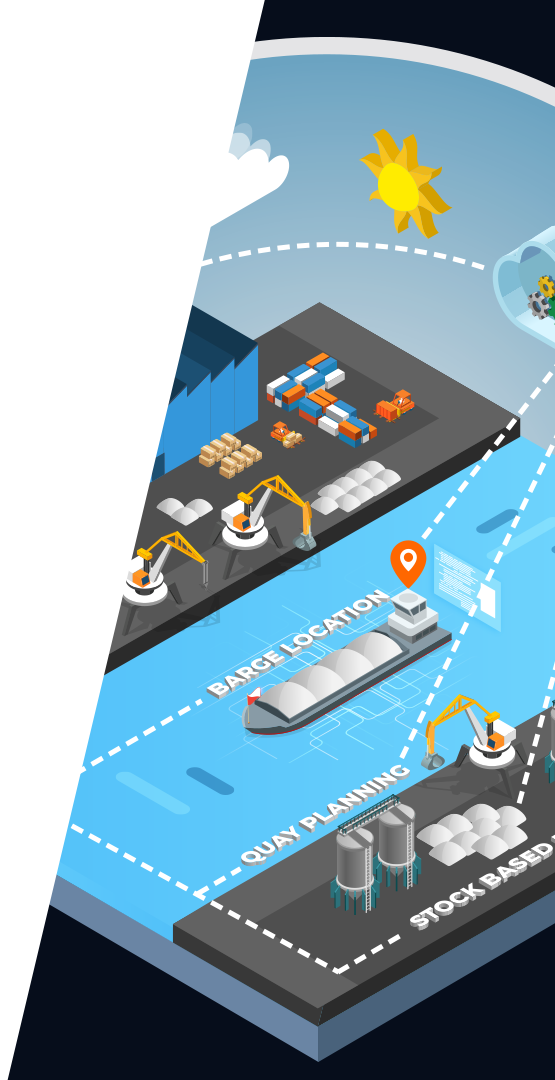 Brandstofcel + H2 opslagcontainers + batterijpakket in voorschip
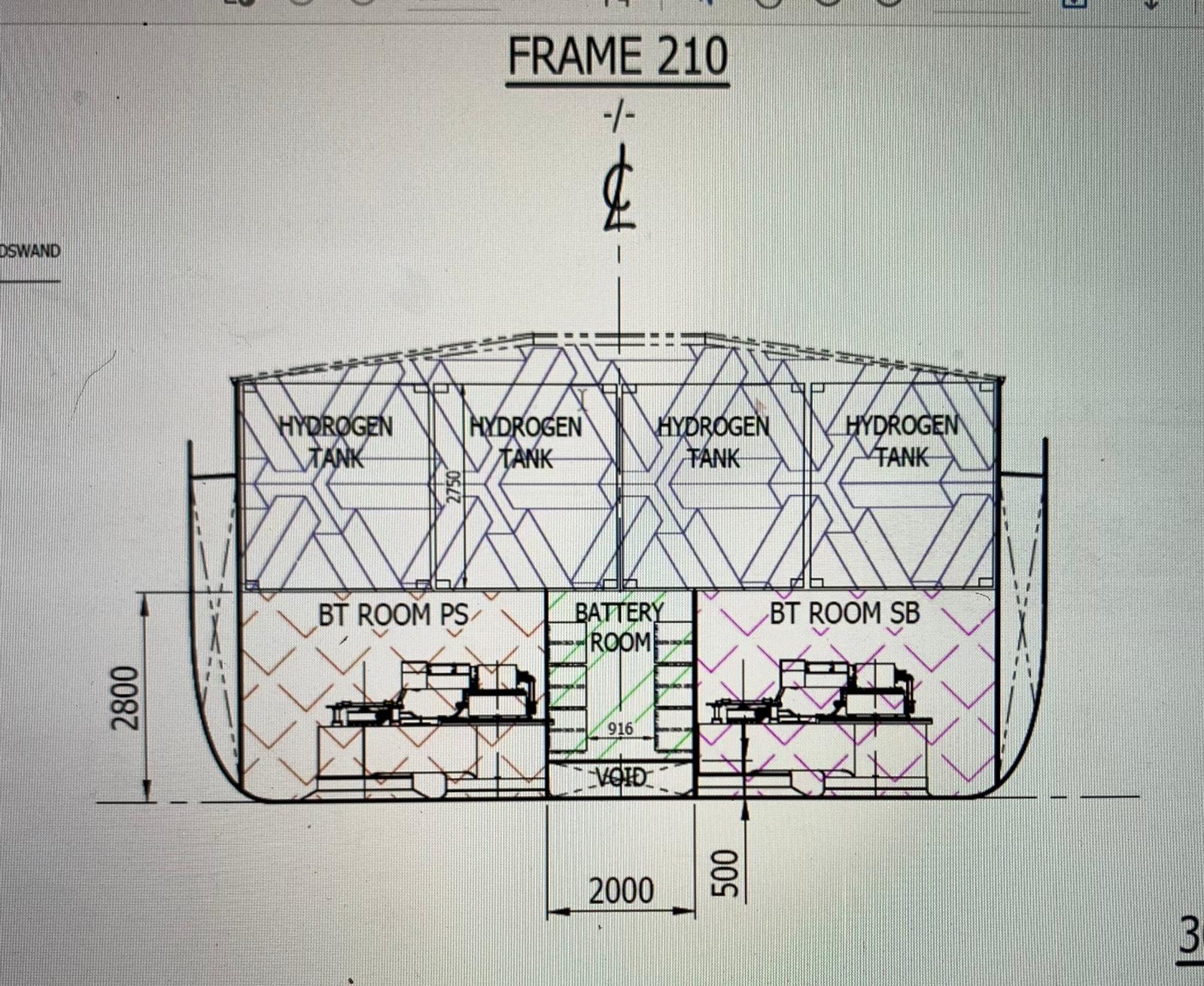 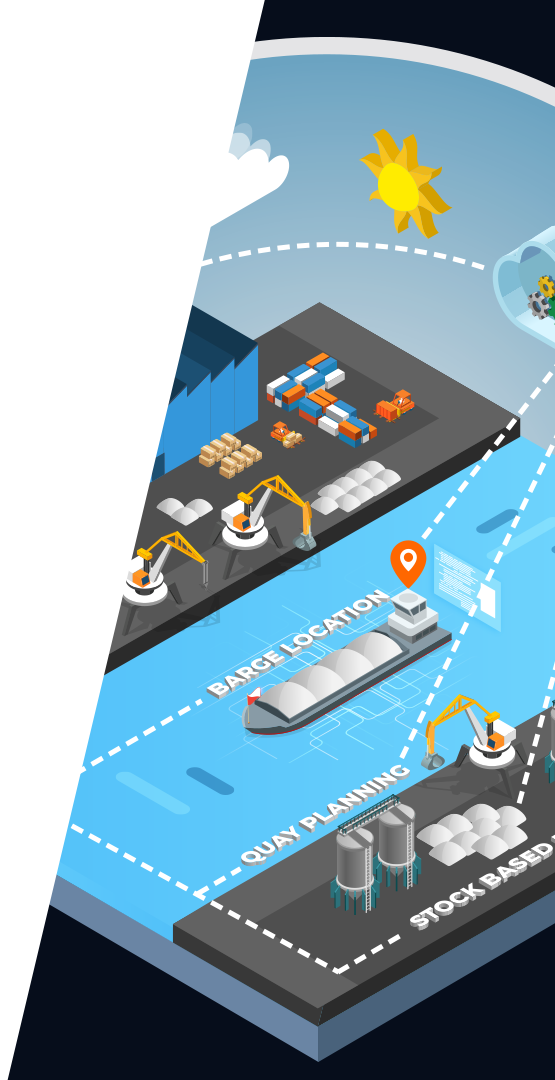 Status Overview Weva project (3)
Uitvoerende projectpartners:
Lenten Scheepvaart B.V. (binnenvaartondernemer en exploitant van het waterstofschip),
Nouryon/Nobian Chemicals B.V. (leverancier groene waterstof, transportcontract zout),
Nedstack Fuelcell Technology B.V. (leverancier brandstofcel),
Concordia-Damen Scheepsbouw B.V. (nieuwbouw ms. Antonie, 135 m. 11,45m, 3700 ton),
Koedood-Dieselservice B.V. (afbouw ms. Antonie, inbouw brandstofcel + componenten),
Binnenvaartcoöperatie NPRC (logistiek partner voor Nobian en Lenten Scheepvaart),
HyEnergyTransstore (bouw waterstofvulstation Delfzijl, levert/vult H2 storagecontainers.),
Lloyds Register Nederland B.V. (verzorgt de certificering voor de Rijnvaart),
Royal Haskoning DHV (levert expertise op gebied van (waterstof)infrastructuur, 
Future Proof Shipping (levert expertise op gebied van waterstoftechnologie),
Ondersteunende partijen:
Rijksoverheid (I&W, RVO), Europese Commissie, 
Provincie Zuid- Holland (RH2INE project) en Provincie Groningen (Heavenn),
Port of Rotterdam, Groningen Sea Ports,
Binnenvaartbanken Abn-Amro, ING en Rabobank, 
Binnenvaartbrancheorganisaties, EICB, Marin, SWT, Abri.
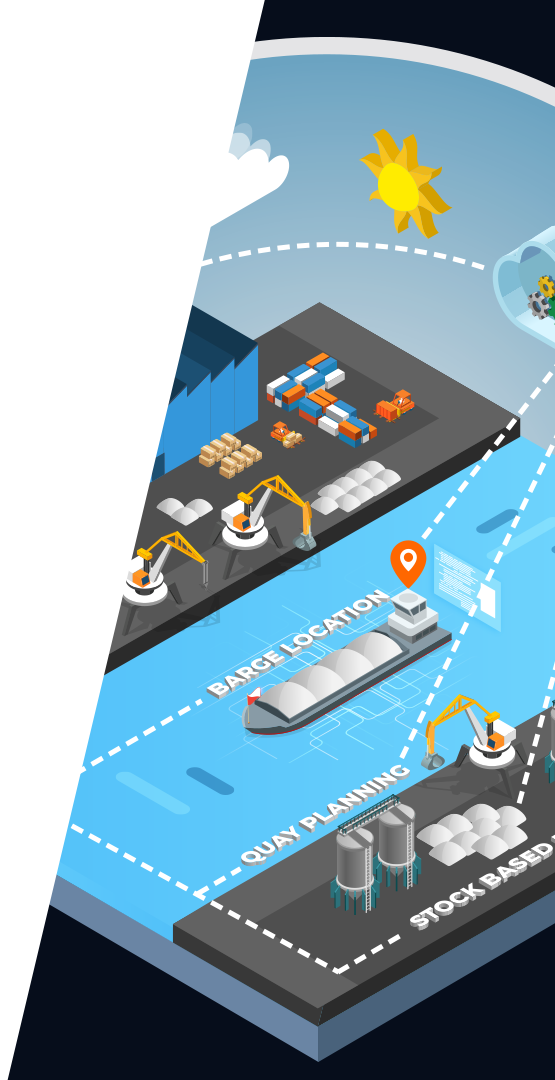 Waarom doen wij dit eigenlijk?
Omdat:
Onze belangrijkste klant Nobian (dochter van Nouryon), pal achter dit initiatief staat en zelf (groene) waterstof produceert waar NPRC-schepen goed op kunnen varen,

Wij een doorbraak en een systeemverandering in hernieuwbare energie willen bewerkstelligen en koploper willen zijn in de wereld met zero-emissie schepen, 

Wij een concrete bijdrage willen leveren aan de uitvoering van de Europese en de Nederlandse Green Deal voor duurzamer transport en de energietransitie,

Wij willen bewijzen dat zero emissie scheepvaart op waterstof technisch haalbaar is, 

Wij denken dat Nederland als scheepvaartnatie baat heeft bij de ontwikkeling van de brandstofceltechnologie in de maritieme cluster, ook als toekomstig exportproduct,

En omdat het kan. En omdat wij geloven in een betere wereld voor onze kinderen. 

Wij bereid zijn onze kennis met u te delen en meer initiatieven in gezamenlijkheid te ontwikkelen.
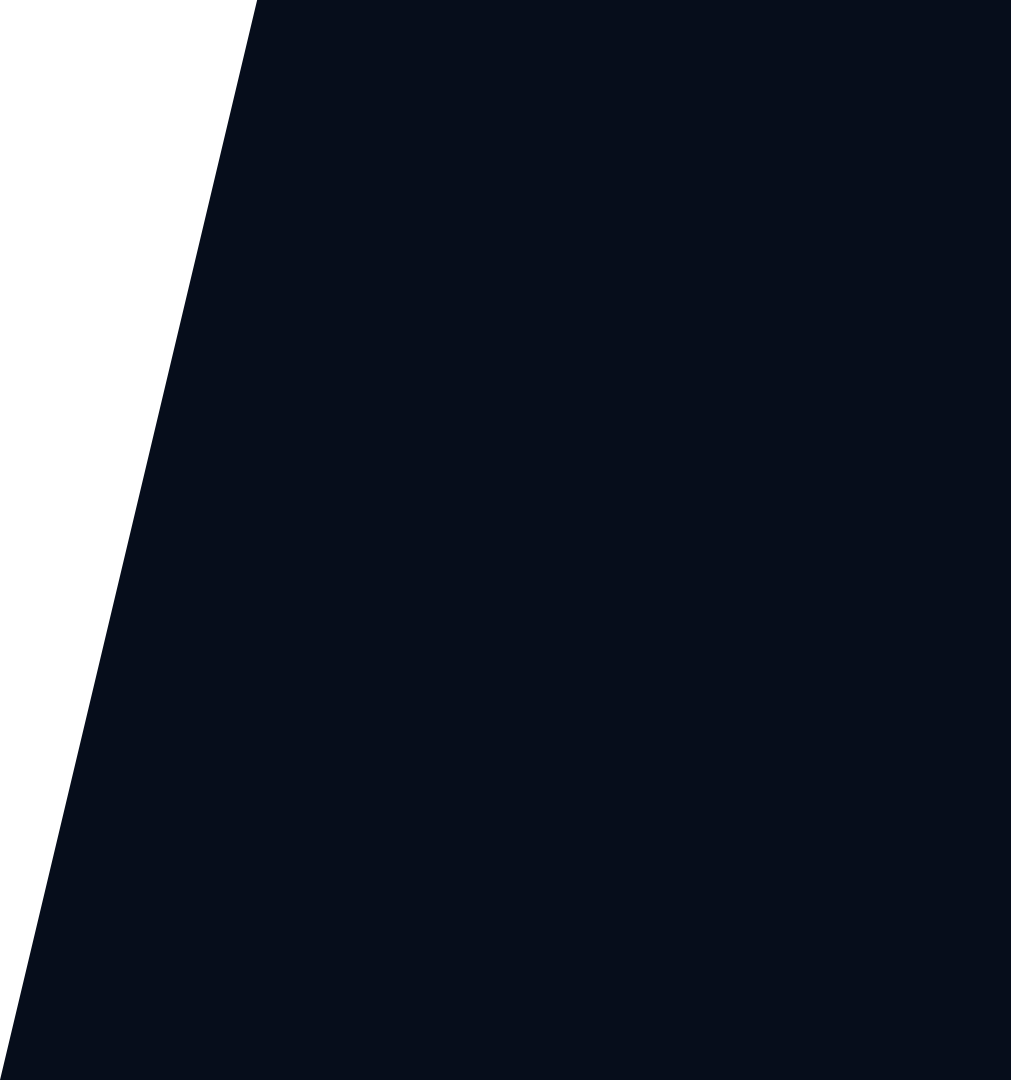 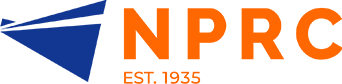 THANK YOU 
FOR YOUR ATTENTION
TOGETHER WE CANDO SO MUCH MORE
Voor meer informatie:
Kees de Vries (NPRC)
06-53151344

Dit project is mede mogelijk gemaakt met behulp van ondersteuning vanuit de Europese Gemeenschap
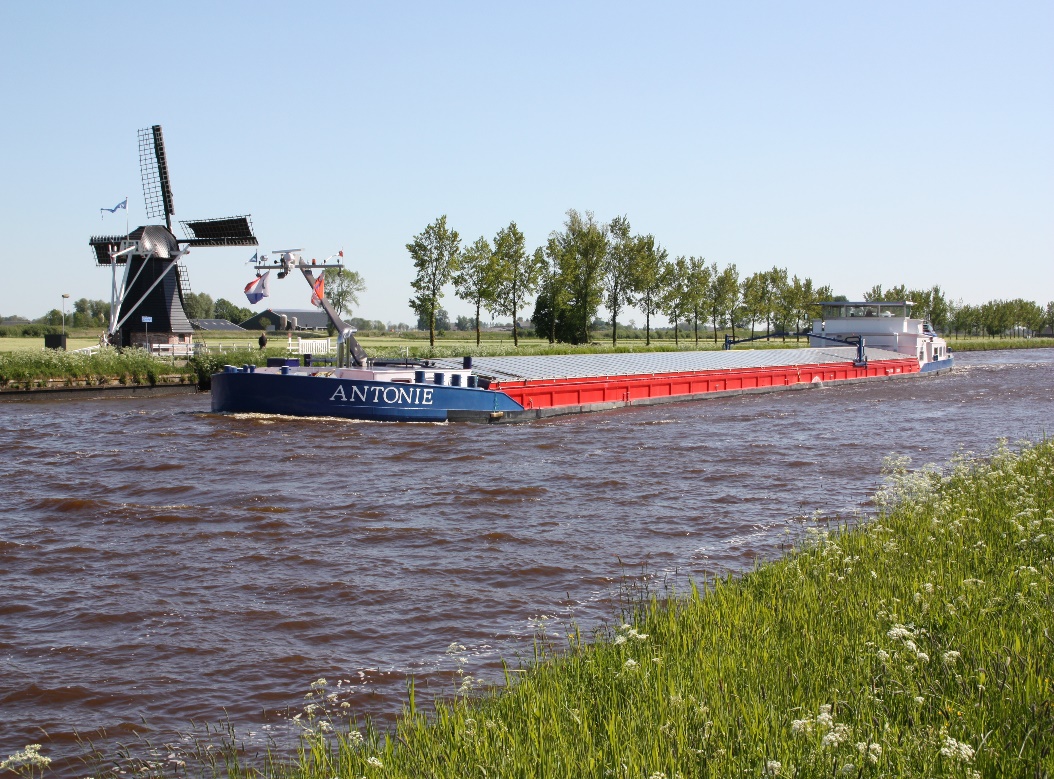 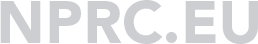 WEVAIn gesprek met:
Kees de Vries 	
Projectleider waterstofschepen NPRC
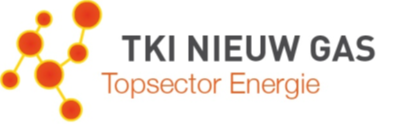 In gesprek met:
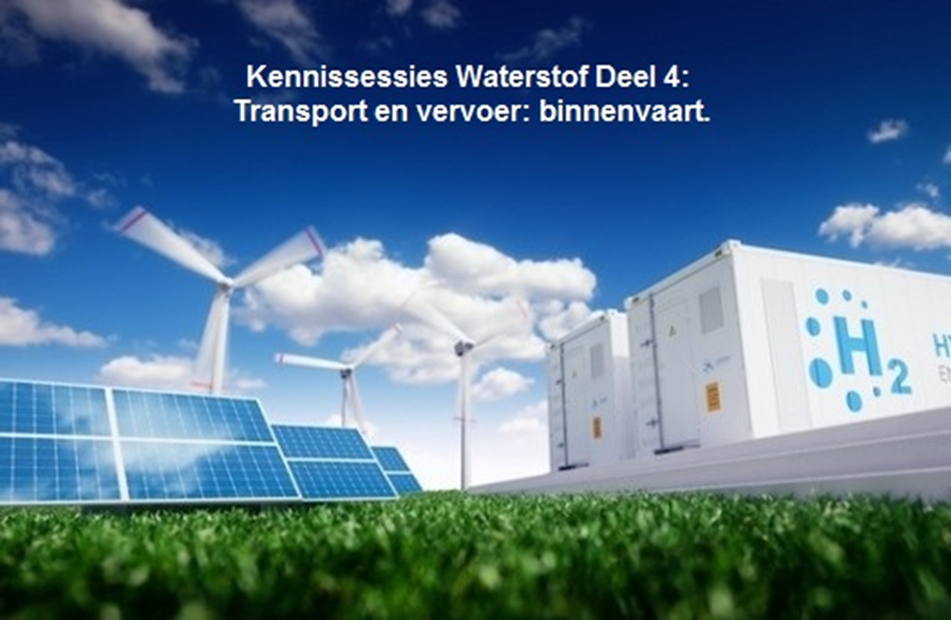 Leen Schipper	
Directeur van Mobiele Stroom

Jogchum Bruinsma
Application manager maritime bij Nedstack 

Moritz Krijgsman 
Teamleider marin power systems bij MARIN

     Kees de Vries 	
Projectleider waterstofschepen NPRC
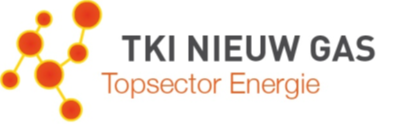 Hartelijk dank voor uw deelname
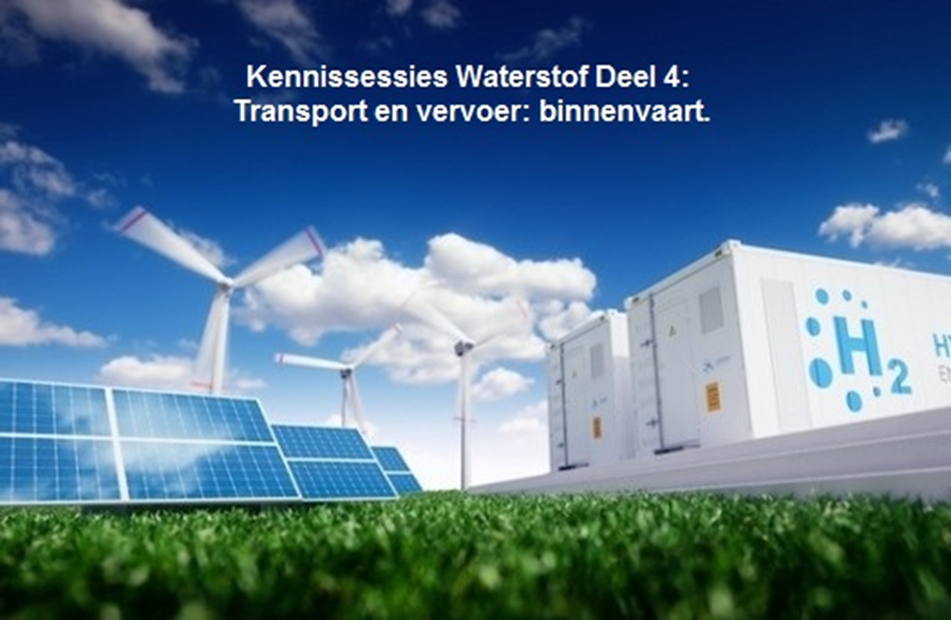 Wij stellen uw mening op prijs en vragen nog een paar minuten van uw tijd voor de enquête.
Veel dank.
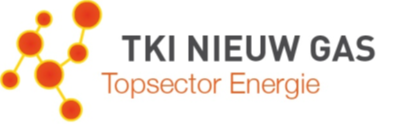